CHE 112 Spring 2021
Lecture 14a – Acids and Bases
Overview/Topics
Acid-Base Definitions
Arrhenius
Bronsted-Lowry
Lewis
Terminology
Conjugate acid/base
Proton/Hydronium Ion
Autoionization
Amphoteric
pH and pOH scales
Measuring pH
Skills to Master
HW 14a
Read
OER 14.1-14.2
Acids
Bases
Naming – Normal Ionic Rules
Naming - Memorize (10)
General Properties
Taste Bitter
Slippery to touch
Litmus: R → B
General Properties
Taste Sour
Litmus: B → R
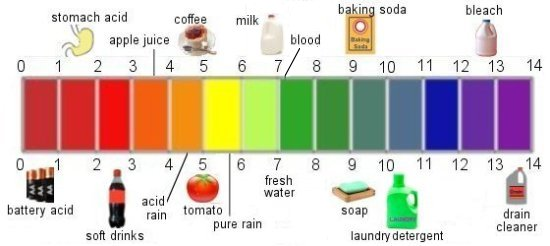 Metal Atom
H
Anion or Polyatomic
OH
(1859-1927)
Also discovered ion’s
Named Cation/Anion
Arrhenius Definition
Acid – dissociates to produce excess H+ ions in water
Base – dissociates to produce excess OH- ions in water
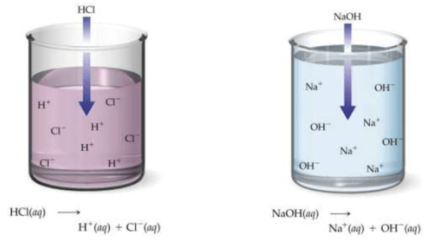 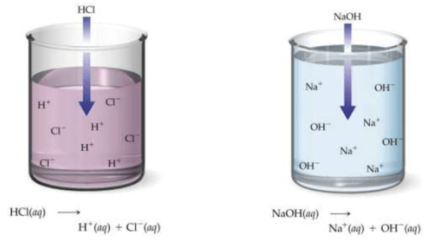 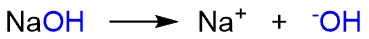 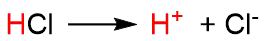 Alternative Format
Limitations
must be in water
Miss’s some bases
HCl (aq) + H2O → H3O+ (aq) + Cl- (aq)
Bronsted-Lowry Definition
(1923)
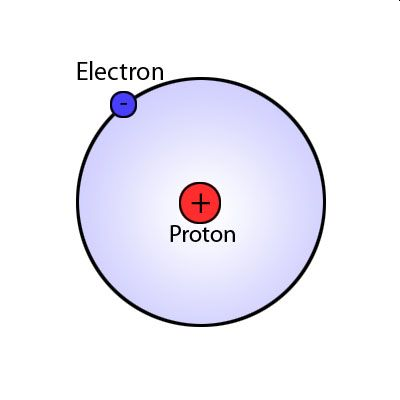 Acid – Proton (H+) donor
Base – Proton (H+) acceptor
HCl (aq) + H2O → H3O+ (aq) + Cl- (aq)
Donor
Acceptor
Acid - same definition
Base – broader definition
A base without OH!
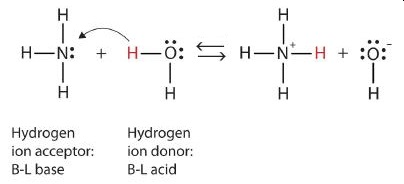 Acceptor
Donor
Conjugate Acids/Bases
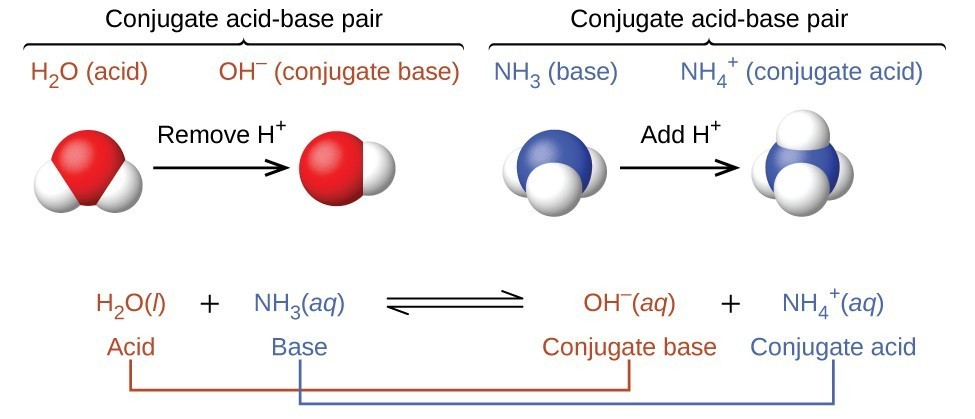 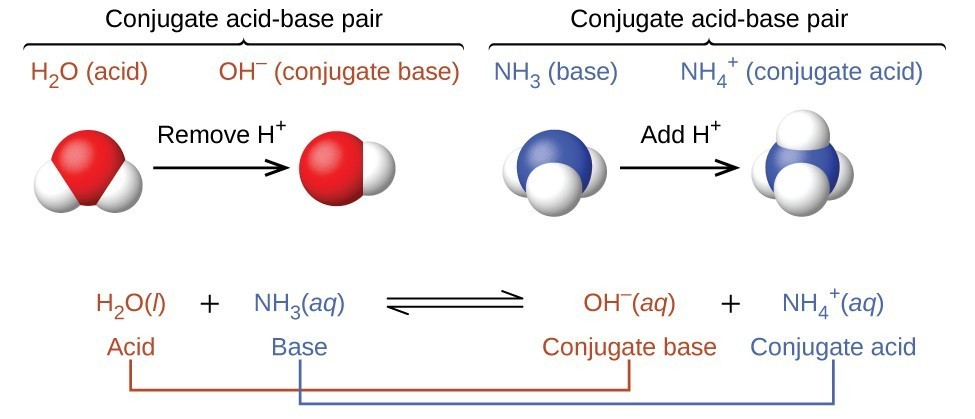 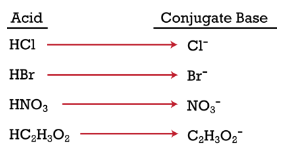 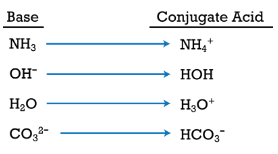 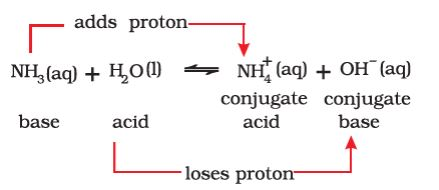 Water is both an Acid and a Base
Amphoteric – can act as an acid or a base
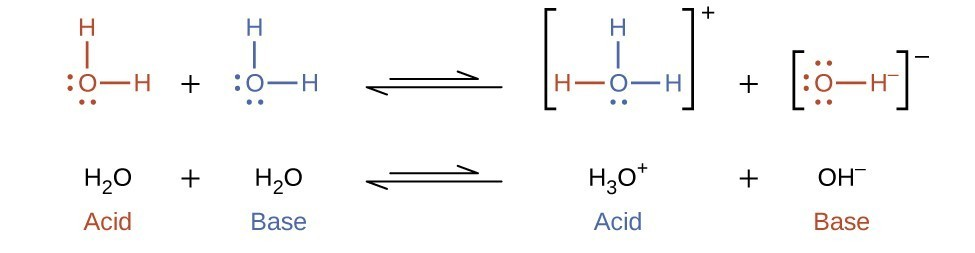 Example
Write 2 reactions showing how the bicarbonate ion (HCO3-) is amphoteric
Ch. 13 – Equilibrium!
Autoionization of Water
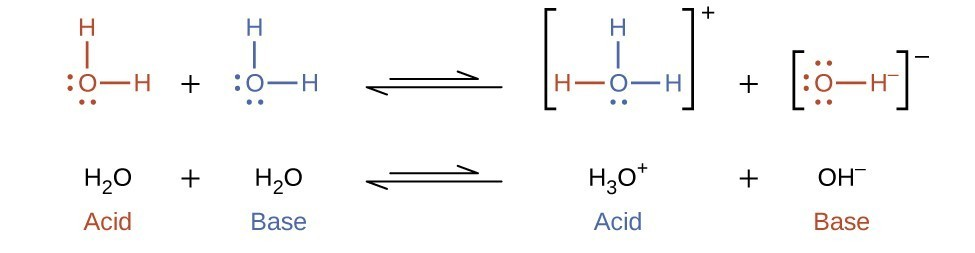 Example
Write the equilibrium equation for the autoionization of water
At equilibrium what is the concentration of each ion?
Kw = 1.0 x 10-14 at 25°C
Different Ways to Write Acid Reactions
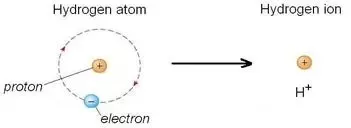 Hydrogen Ion
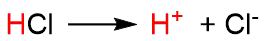 Bare Proton
HCl (aq) + H2O → H3O+ (aq) + Cl- (aq)
Hydronium Ion
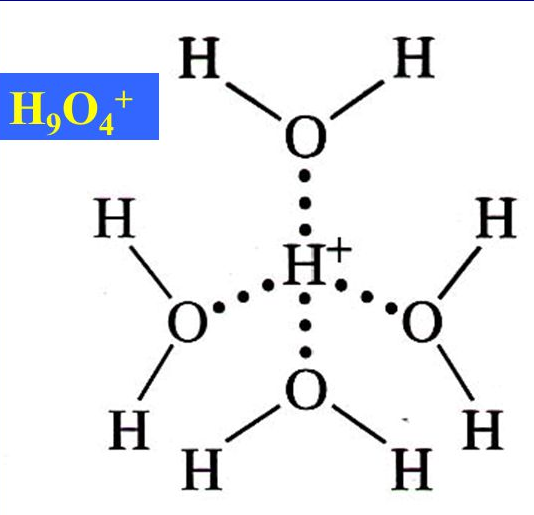 Don’t learn this
Its all the same:
H+, Proton
Hydronium Ion
Lewis Definition
Acid – electron pair acceptor
Base – electron pair donor
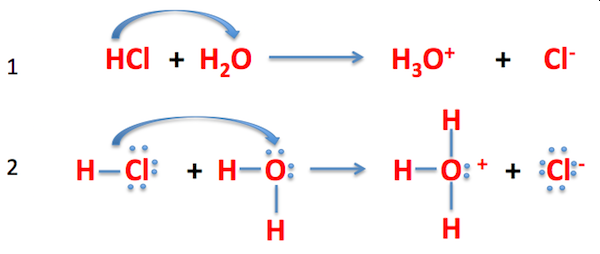 Even more compounds can be Acids or Bases
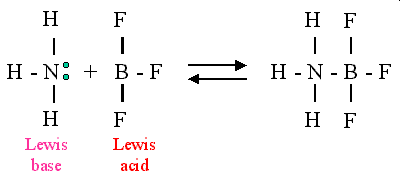 Acid – needs electrons
Base – unshared pair of electrons
Summary
Acid – dissociates to produce excess H+ ions in water
Base – dissociates to produce excess OH- ions in water
Expands dfn. of Base
Acid – Proton (H+) donor
Base – Proton (H+) acceptor
Expands dfn. of A and
Acid – electron pair acceptor
Base – electron pair donor
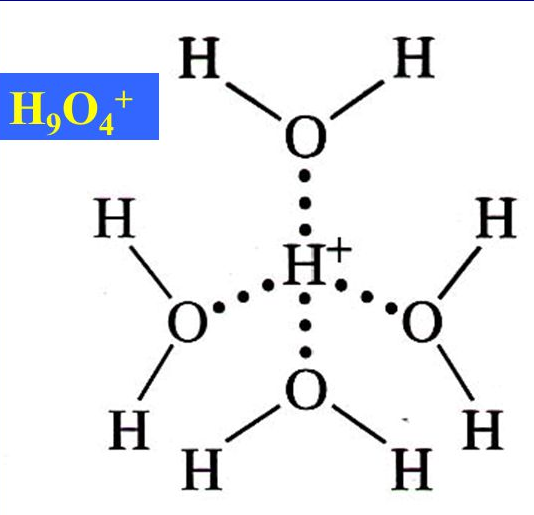 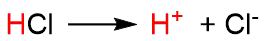 H3O+
Its all the same:
H+, Bare Proton, H3O+
Hydronium Ion
[ ] = concentration
Acidic, Basic and Neutral Solutions
Acid – dissociates to produce excess H+ ions in water
Base – dissociates to produce excess OH- ions in water
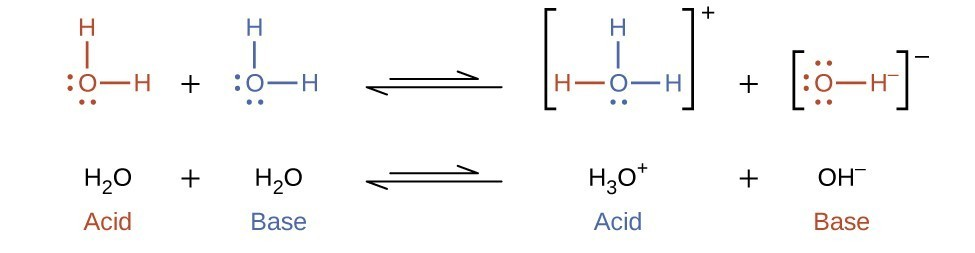 1 x 10-7 M
1 x 10-7 M
1 M
1 M
New Definitions
Acid:  		[H+]  > [OH-]		or 		[H+]  >  1 x 10-7 M
Neutral: 	[H+]  = [OH-]		or		[H+]  = 1 x 10-7 M
Base: 		[H+]  < [OH-]		or		[H+]  <  1 x 10-7 M
In 1 billion water molecules
You will have 1 H+ and 1 OH-
[ ] = concentration
Concentration Scale
Acid:  		[H+]  > [OH-]		or 		[H+]  >  1 x 10-7 M
Neutral: 	[H+]  = [OH-]		or		[H+]  = 1 x 10-7 M
Base: 		[H+]  < [OH-]		or		[H+]  <  1 x 10-7 M
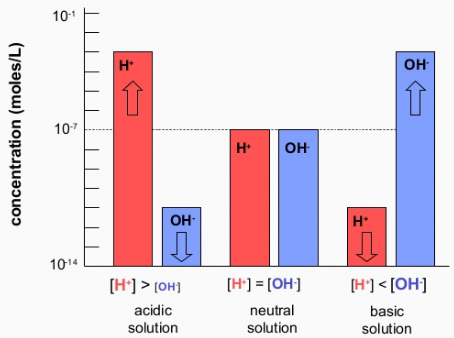 Acidic
Basic
Neutral
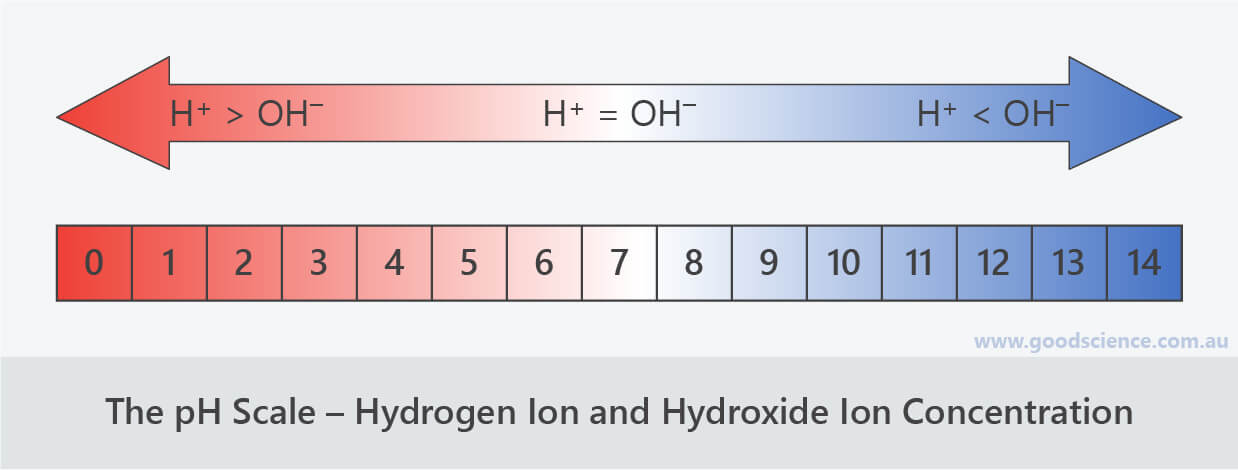 [H+]  >  1 x 10-7 M
[H+]  = 1 x 10-7 M
[H+]  <  1 x 10-7 M
Calculator
pH Scale
10x
Huge range of value - [H+] can go from 101-10-14 M
People don’t like M
Convenience (1-14 is easier)
log
[H+]= 10-pH
pH = - log [H+]
[H+]  >  1 x 10-7 M
[H+]  = 1 x 10-7 M
[H+]  <  1 x 10-7 M
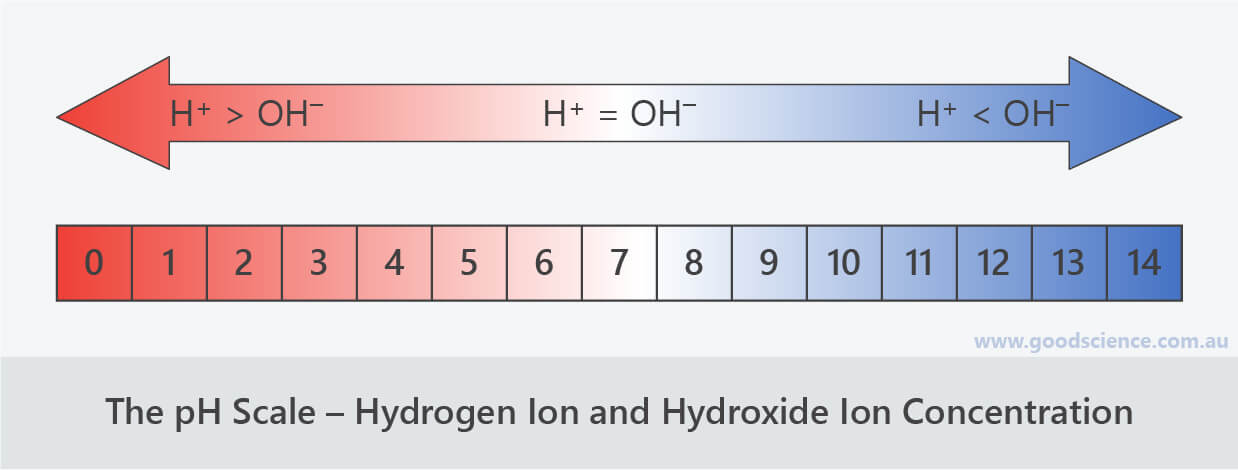 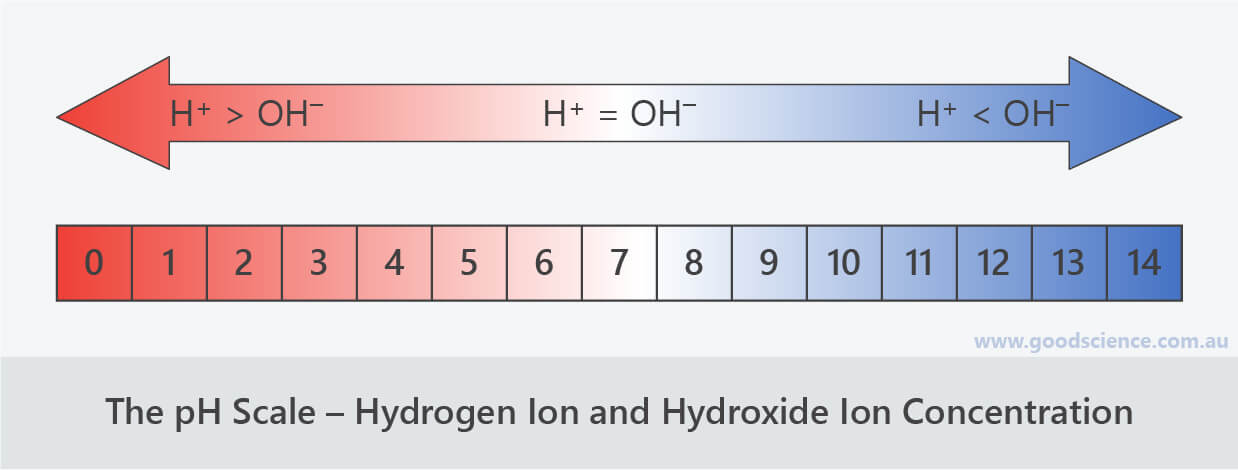 Neutral
Basic
Acidic
pH = - log [H+]
SF and Log Scales
[H+]= 10-pH
# in front is NOT as SF
Only numbers after . Are SF
Example
Example
pH = 5.25
3 SF
2 SF
Convert [H+] = 8.65 x 10-9 M to pH
Not a SF
[H+] = 5.6 x 10-6 M
pH = 8.063
2 SF
3 SF
Not a SF
You Try It:
Convert [H+] = 4.56 x 10-5 M to pH
Is the solution A/B/N?
Convert pH = 9.25 to [H+]
Is the solution A/B/N?
[OH]- and pOH Scales
Same as [H+] and pH scales
Reversed definitions of Acid/Base/Neutral
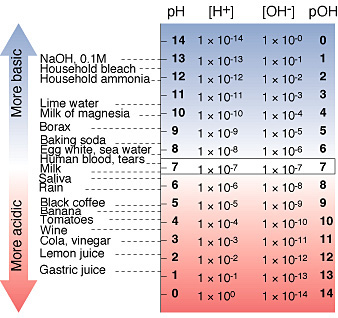 Summary
[Conc] to pH
pH to [Conc]
pH = - log [H+]
[H+] = 10-pH
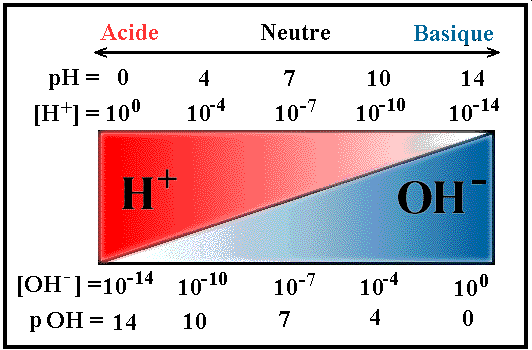 pOH = - log [OH-]
[OH-] = 10-pOH
pH + pOH = 14
Double Check
[H+] [OH-] = 10-14 M
pH = 1.50 then [H+] = 3.2 x 10-2 M

pH = 7 then [H+] = 1 x 10-14 M

pH = 10.805 then [H+] = 1.57 x 10-11 M
SF’s
Acid/Base Calculations
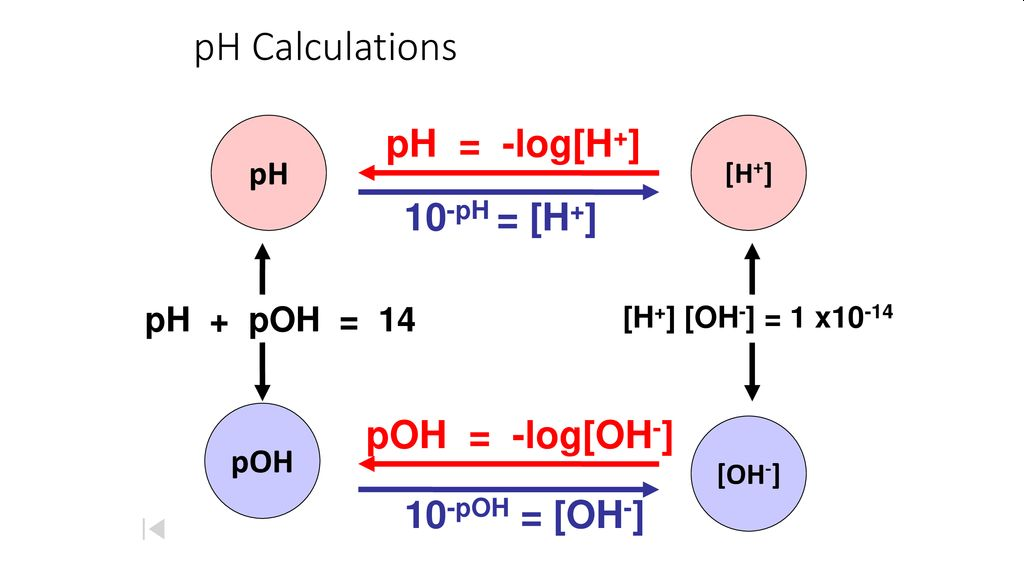 Acid/Base Square
pOH = -log[OH-]
[OH-] = 10-pH
pOH
[OH-]
10-14 M
14
Basic
10-7 M
Neutral
7
[H+][OH-] = 10-14 M
pH + pOH = 14
Acidic
1
10-1 M
[H+]
pH
pH = -log[H+]
[H+] = 10-pH
You Try It:
Convert [OH-] = 1.25 x 10-12 M to pOH
Is the solution A/B/N?
Convert pOH = 4.55 to [OH-]
Is the solution A/B/N?
Convert pOH = 8.25 to [H+]
Is the solution A/B/N?
Convert [OH-] = 2.9 x 10-9 M to pH
Is the solution A/B/N?